Название работы:
«Путешествие в мир микробов»

Автор: Горкун  Виктория
МБОУ «СОШ №4» 3 «А» класс

Руководитель: Савенкова Наталья
Александровна


С каждым годом возрастает количество детей, имеющих отклонения в здоровье, наблюдается непрерывный рост общего уровня заболеваний среди школьников. Проблема формирования представлений детей о здоровом образе жизни становится в современном обществе актуальной. В данном проекте ведущей образовательной областью является «Здоровье». Цель данной  исследовательской деятельности: сформировать представления детей о вреде и пользе микроорганизмов на здоровье человека.
Проект «Путешествие  в мир микробов»
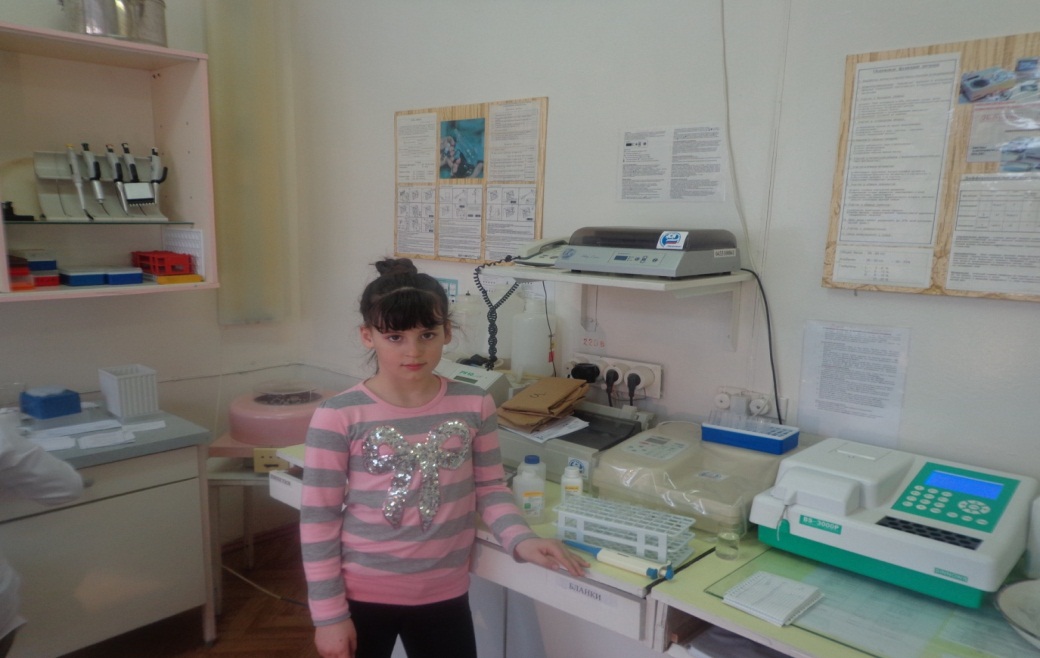 Автор: Горкун Виктория3 «А» класс
МБОУ «СОШ №4»Руководитель: Савенкова Н.А.
ПУТЕШЕСТВИЕ 
В МИР МИКРОБОВ
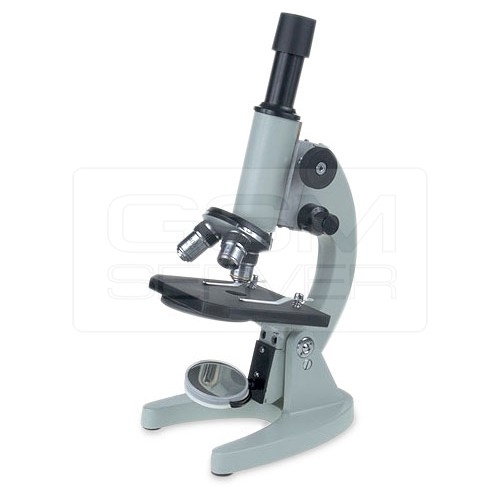 Проблема:человека окружает множество организмов, невидимых невооруженным глазом и неужели они все такие вредные и опасные?!
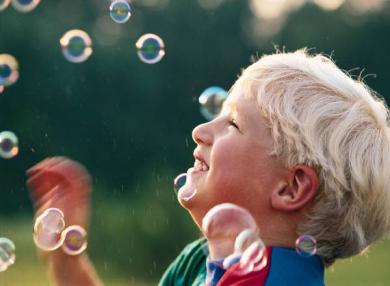 Цель: выяснить, какие бывают микробы, где они живут, чем питаются, какова их роль в жизни человека
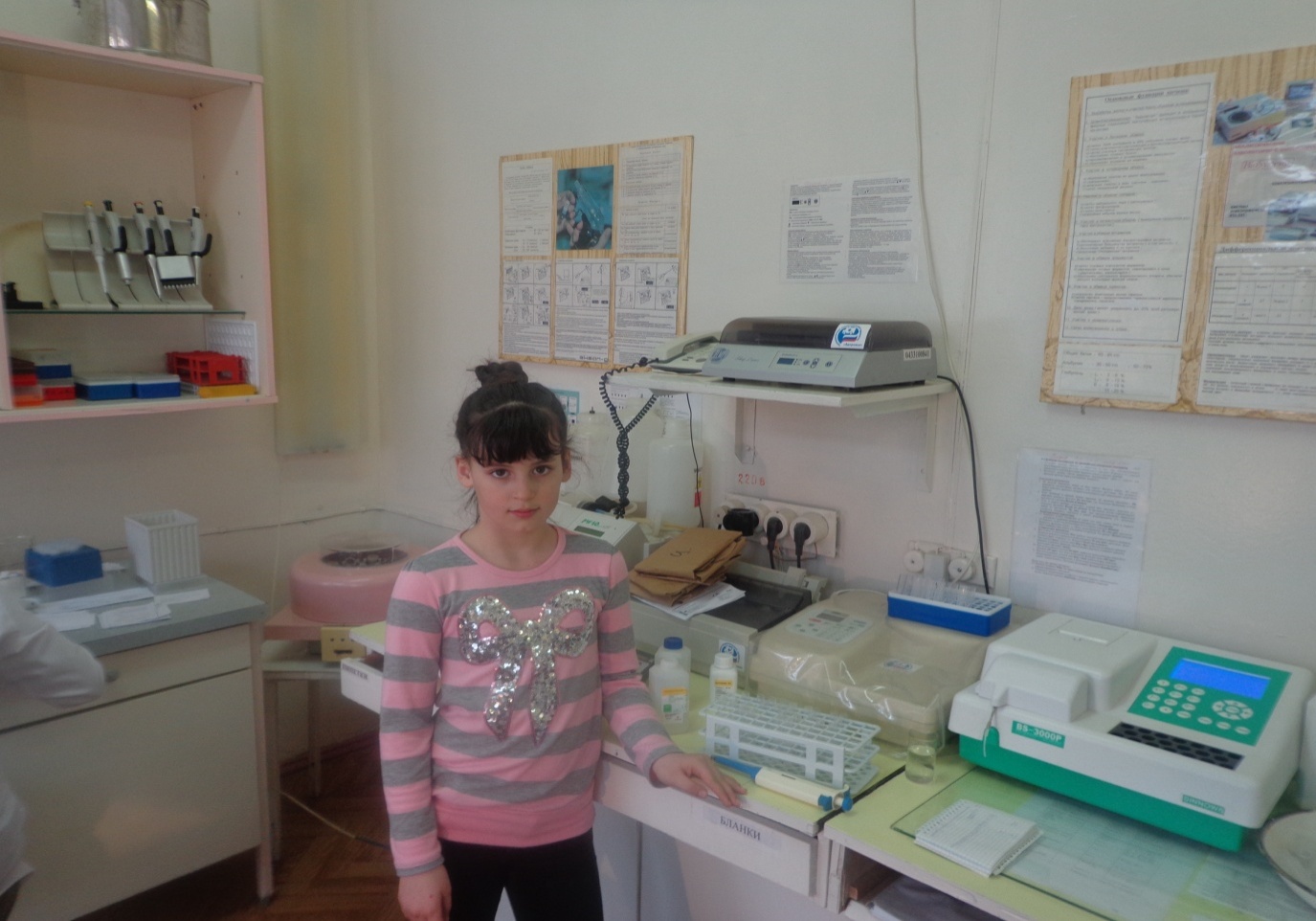 Задачи:

Собрать информацию и изучить жизнь микроорганизмов.

     2. Учиться работать с микроскопом, изучить его устройство и провести исследование.

   3.Развивать интерес к окружающему миру,
          к здоровому образу жизни.
КТО ТАКИЕ МИКРОБЫ И ГДЕ ОНИ ЖИВУТ?
КТО ПЕРВЫЙ УВИДЕЛМИКРОБЫ?
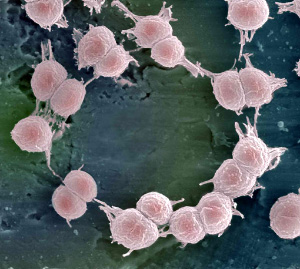 Словарь
Микроб – то же что и микроорганизм

Микроорганизм- мельчайший, преимущественно одноклеточный животный или растительный организм, различимый лишь в микроскоп. 

Бактерии – микроорганизм, преимущественно одноклеточный

(С. И. Ожегов. Толковый 
словарь русского языка.)
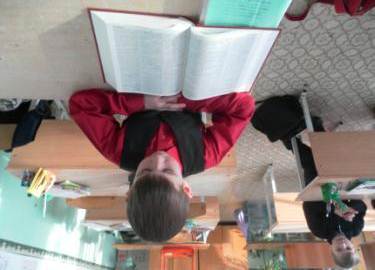 Микробы- это очень
маленькие микроорганизмы,
которые простым глазом
увидеть нельзя
Социологический опрос школьников
Из таблицы видно: проблема формирования представлений детей о здоровом образе жизни становится в современном обществе актуальной .
Антони ван Левенгук
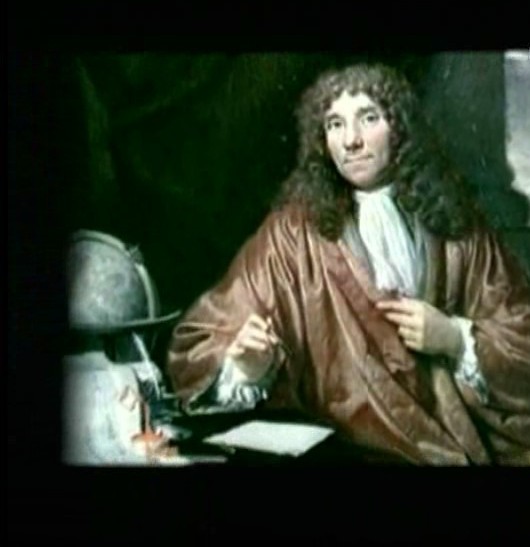 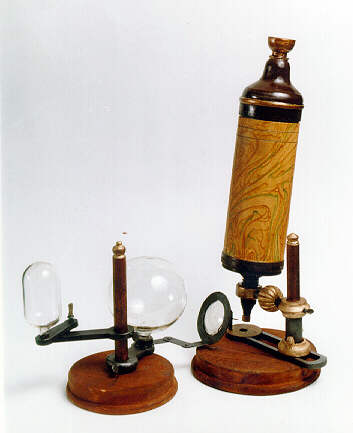 Микроскоп – сложный прибор, который увеличивает в сотни раз.
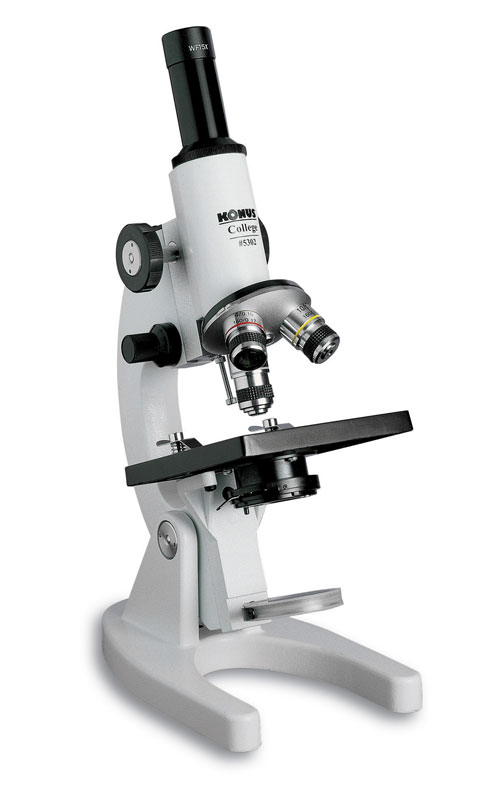 Микроскоп –это комбинация двух греческих слов: «микрос» 
 «скопос»
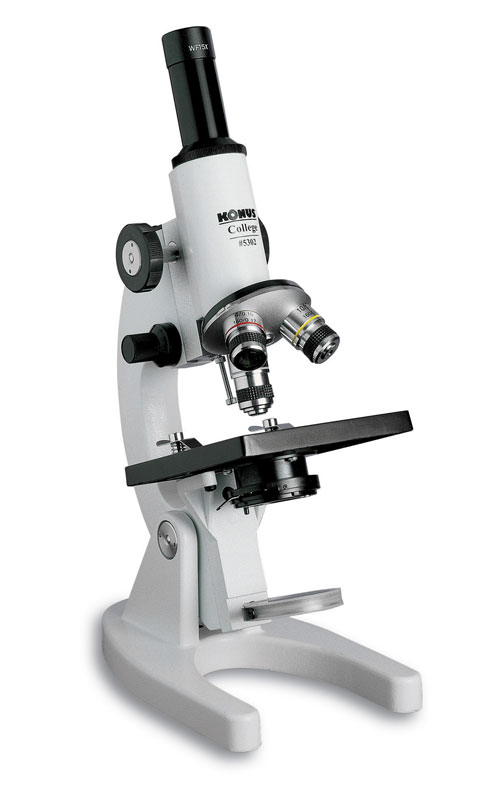 В настоящее время существует два вида микроскопов
Световые
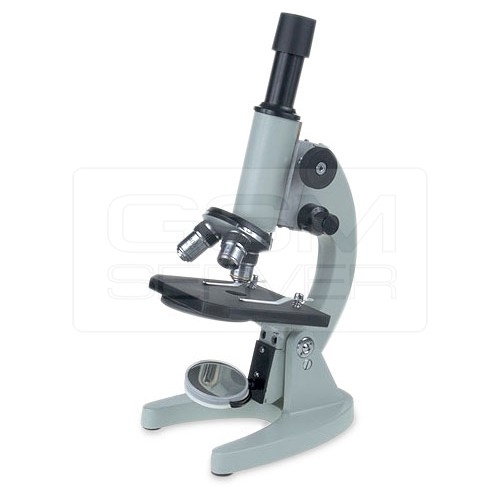 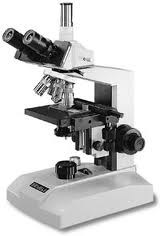 ЭЛЕКТРОННЫЕ
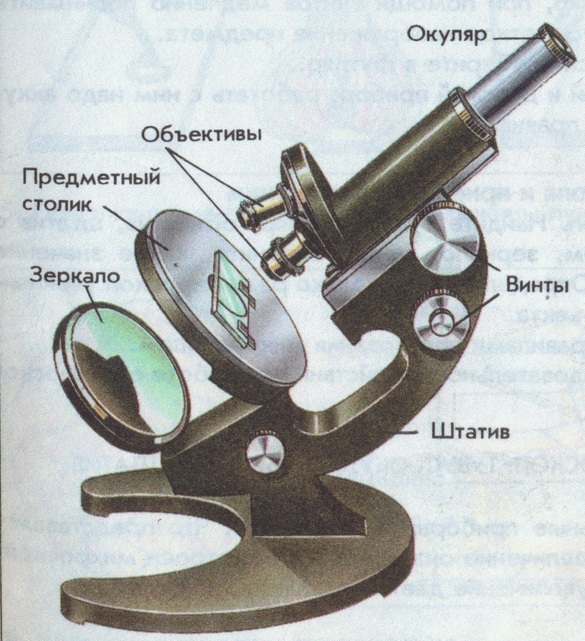 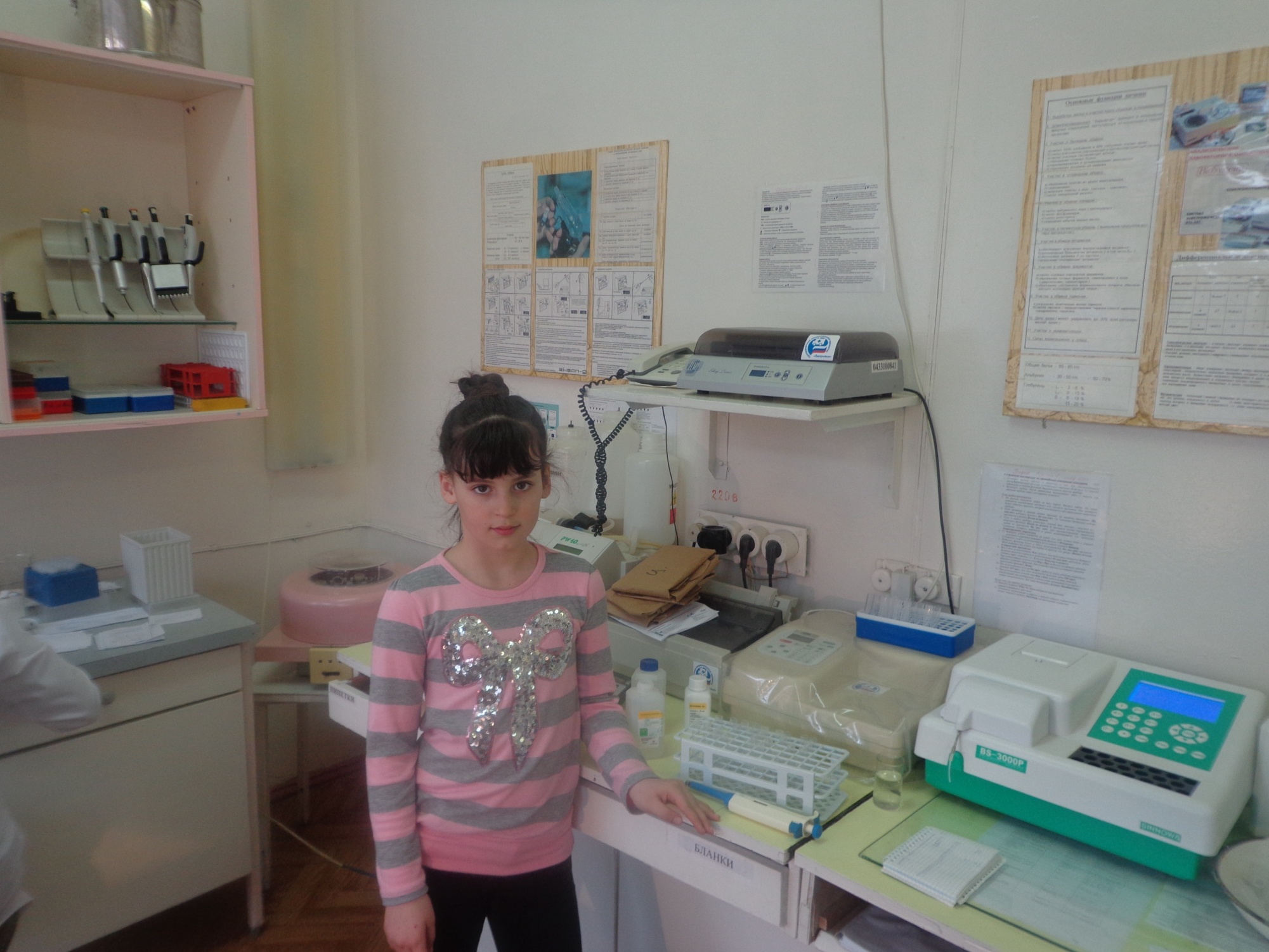 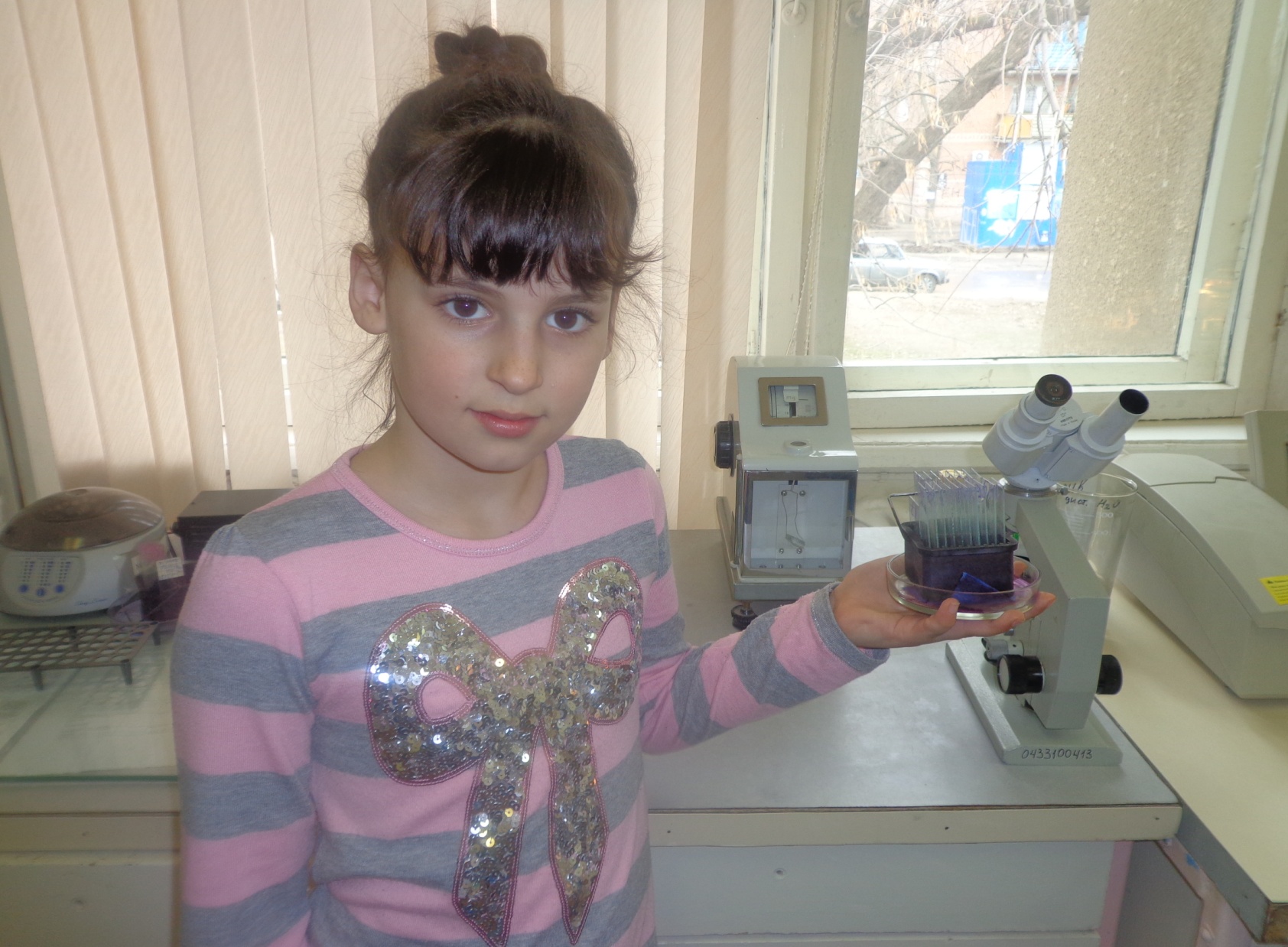 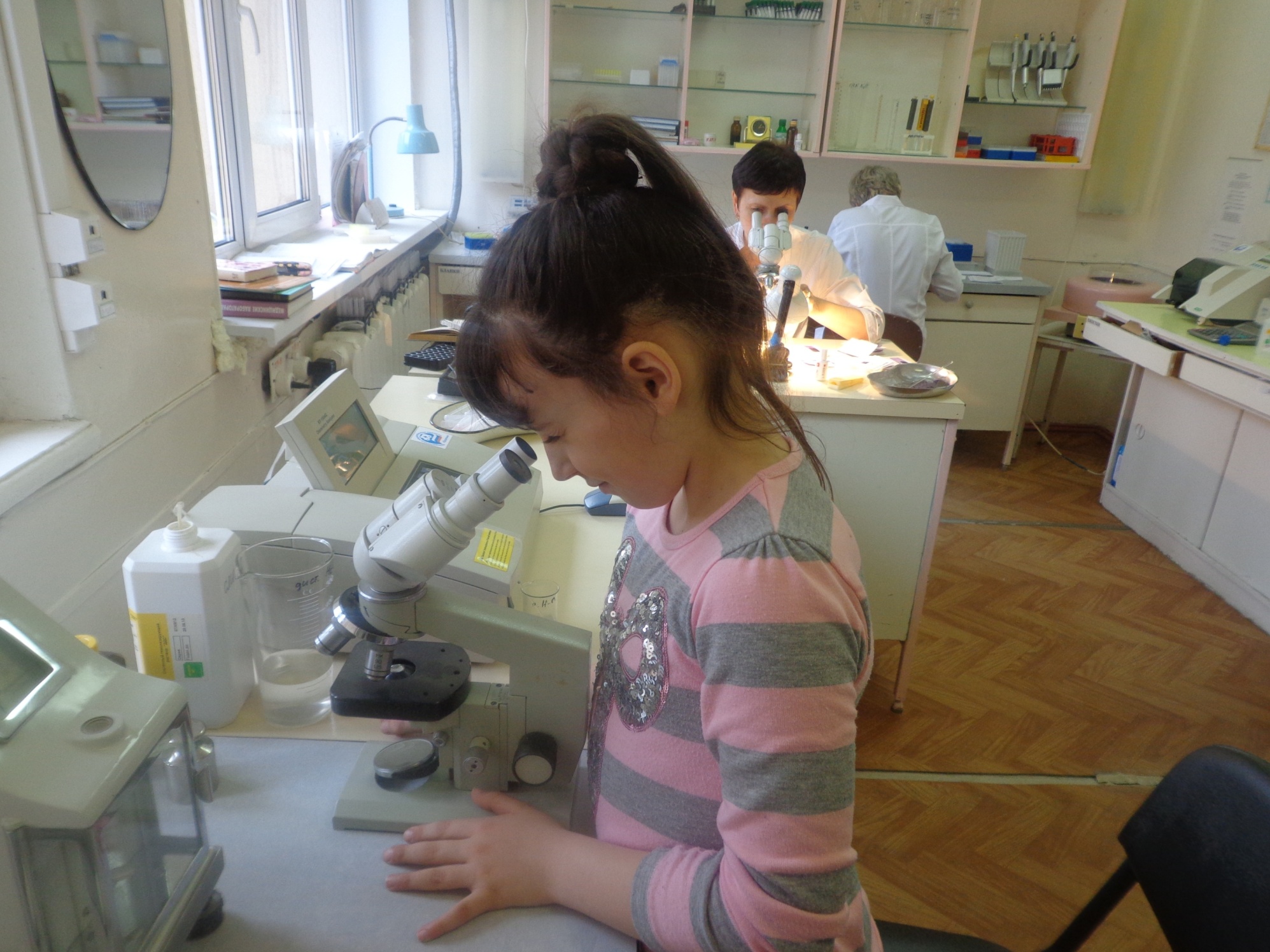 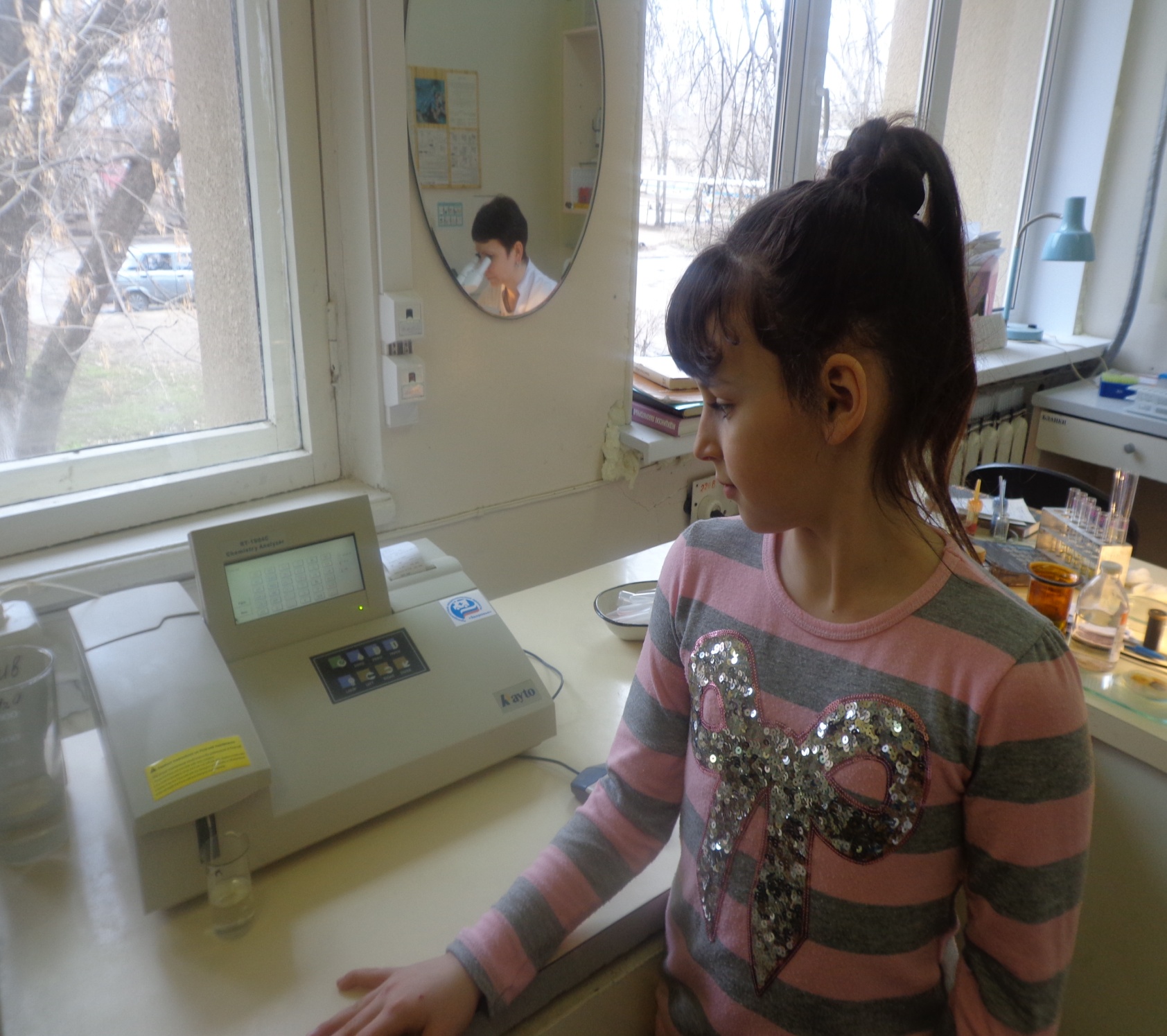 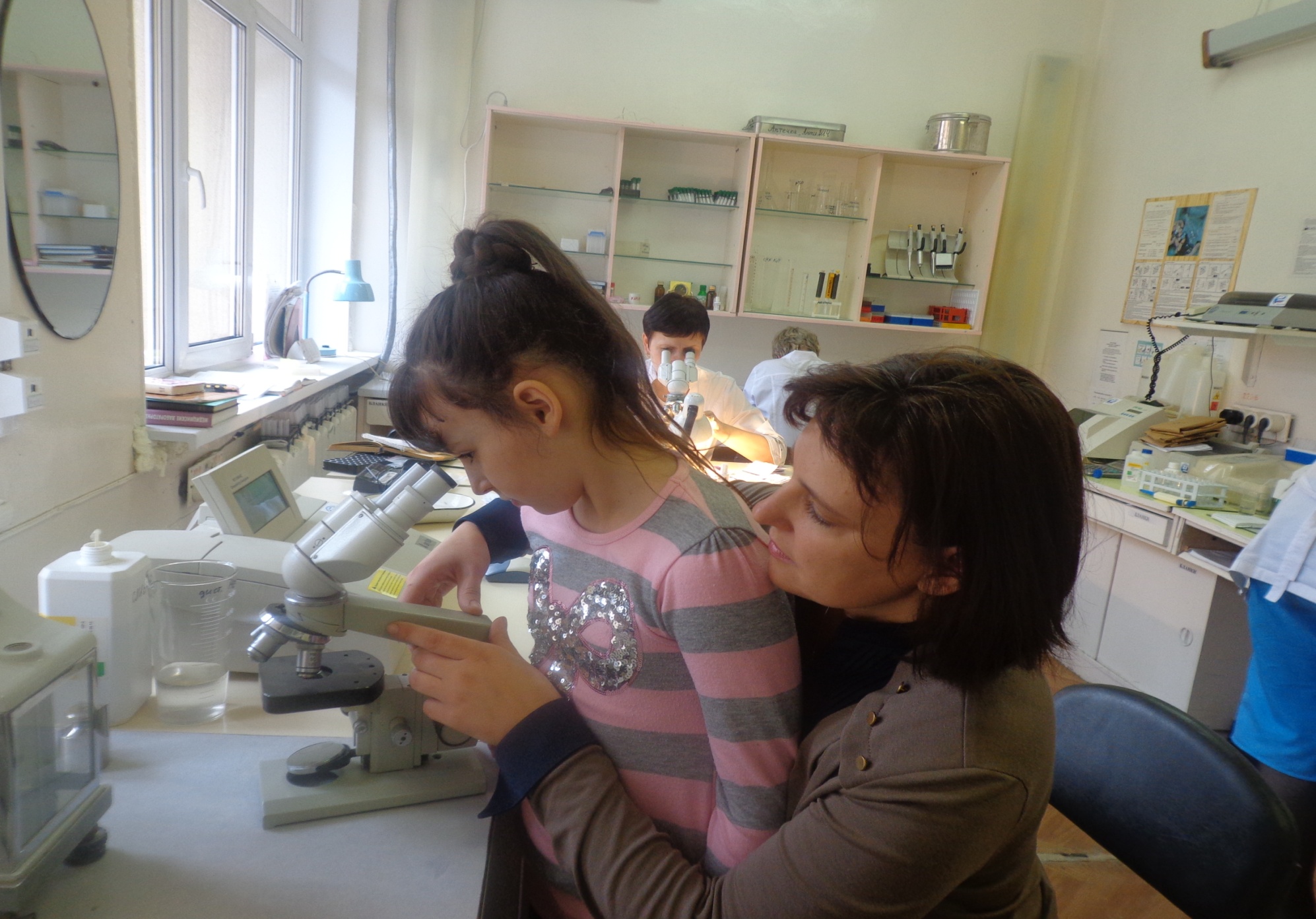 ВИДЫ МИКРОБОВ
Оказывается все микробы
различаются по форме:
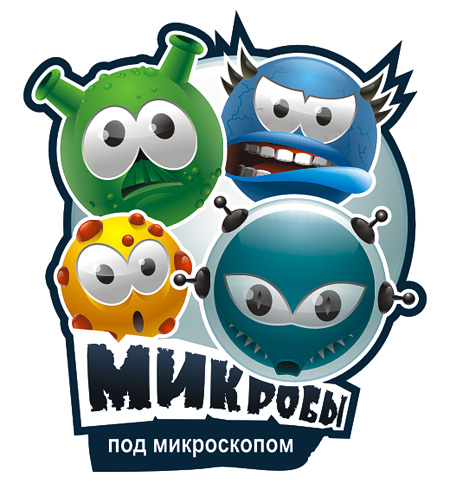 Похожие на шарики называются КОККИ
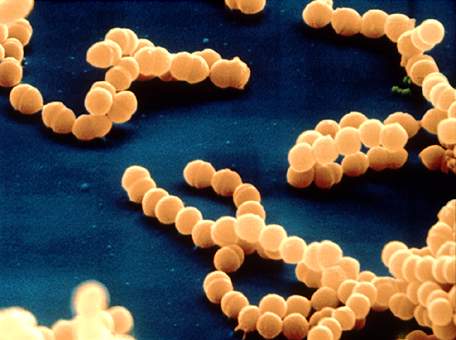 Похожие на палочки называются -БАЦИЛЛЫ
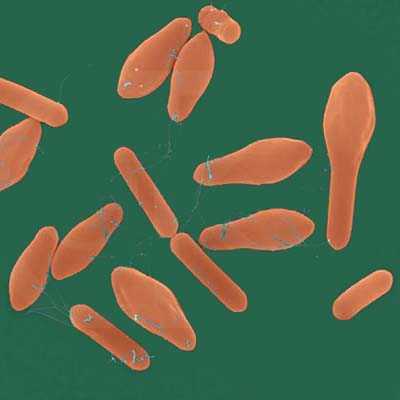 Похожие на запятые называются -ВИБРИОНЫ
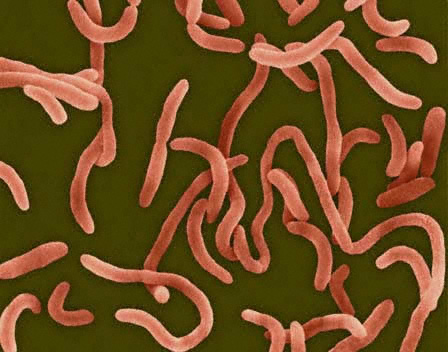 Похожие на спирали- СПИРИЛЛЫ
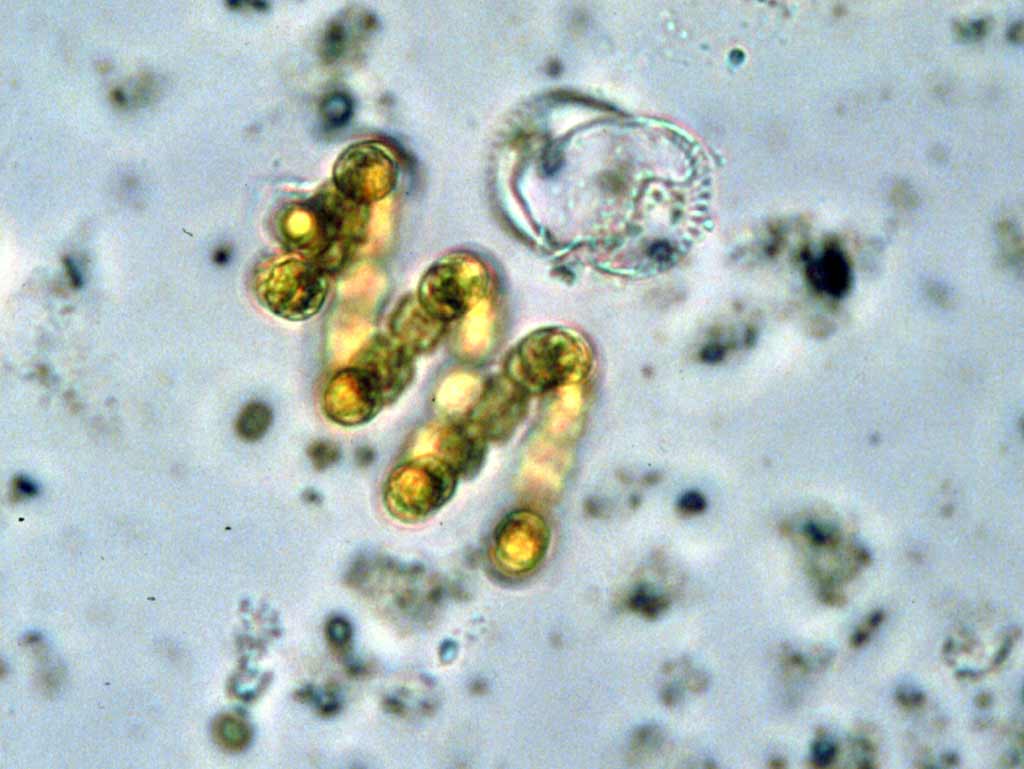 Светящиеся  бактерии
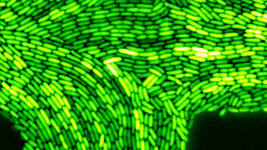 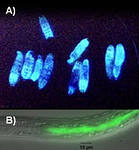 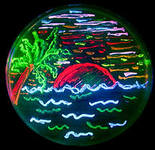 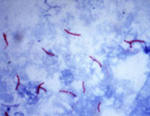 Микробы бывают полезные и вредные
Палочка
Коха
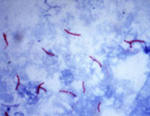 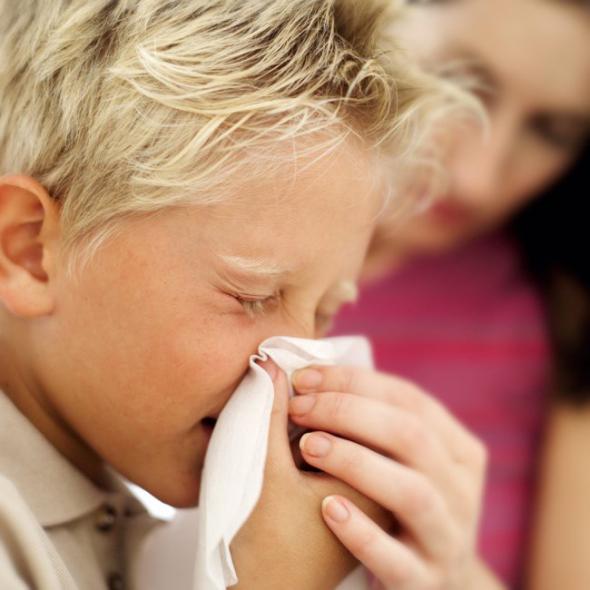 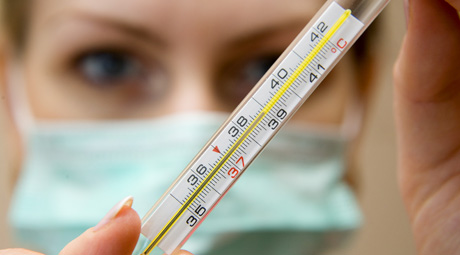 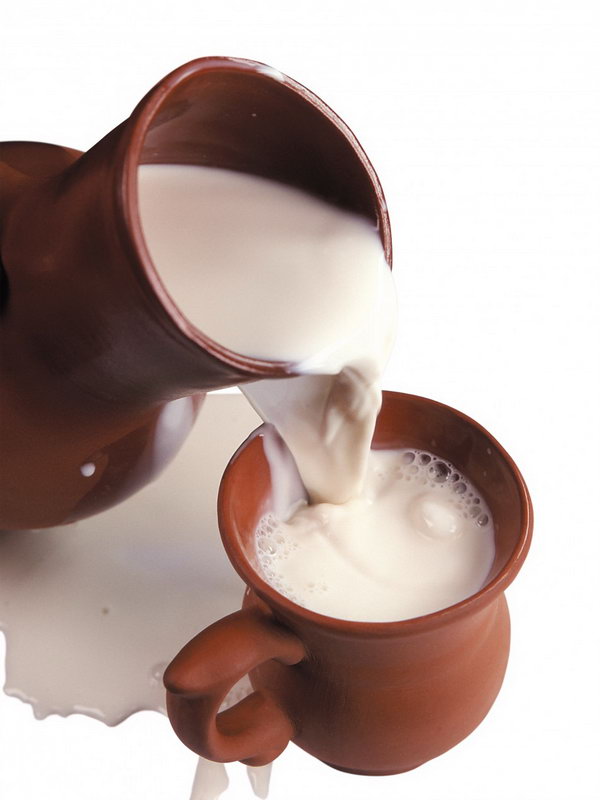 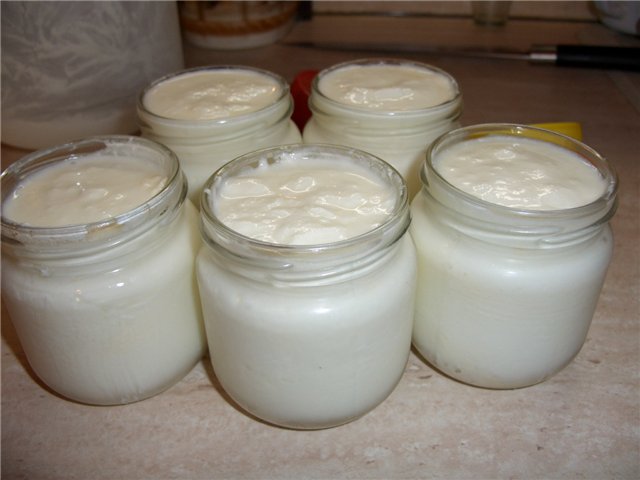 Из молока
Кефир и простоквашу
Вывод
Прочитав книги о микробах, проведя наблюдение в лаборатории, я узнала:
Микробы - это очень маленькие микроорганизмы, которые можно увидеть  только с помощью микроскопа.
Микробы встречаются везде: в пустыне и в океане, в горах и в поле, и даже у нас в организме.
Микробы бывают полезные и вредные для человека.
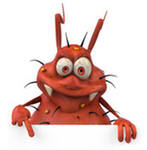 Информационно-методическое обеспечение
Большая иллюстрированная энциклопедия эрудита. - М. Махаон, 2004
Букварь здоровья. – М. Творческий центр «Сфера», 2000
http://kak-i-pochemu.ru/gde-zhivut-bakterii.html
http://ru.wikipedia.org/wiki/ 
www.microbium.ru/
Большая иллюстрированная энциклопедия знаний. - М.: ЗАО Б79 «БММ», 2011
Горкун
Виктория
3 « А» класс
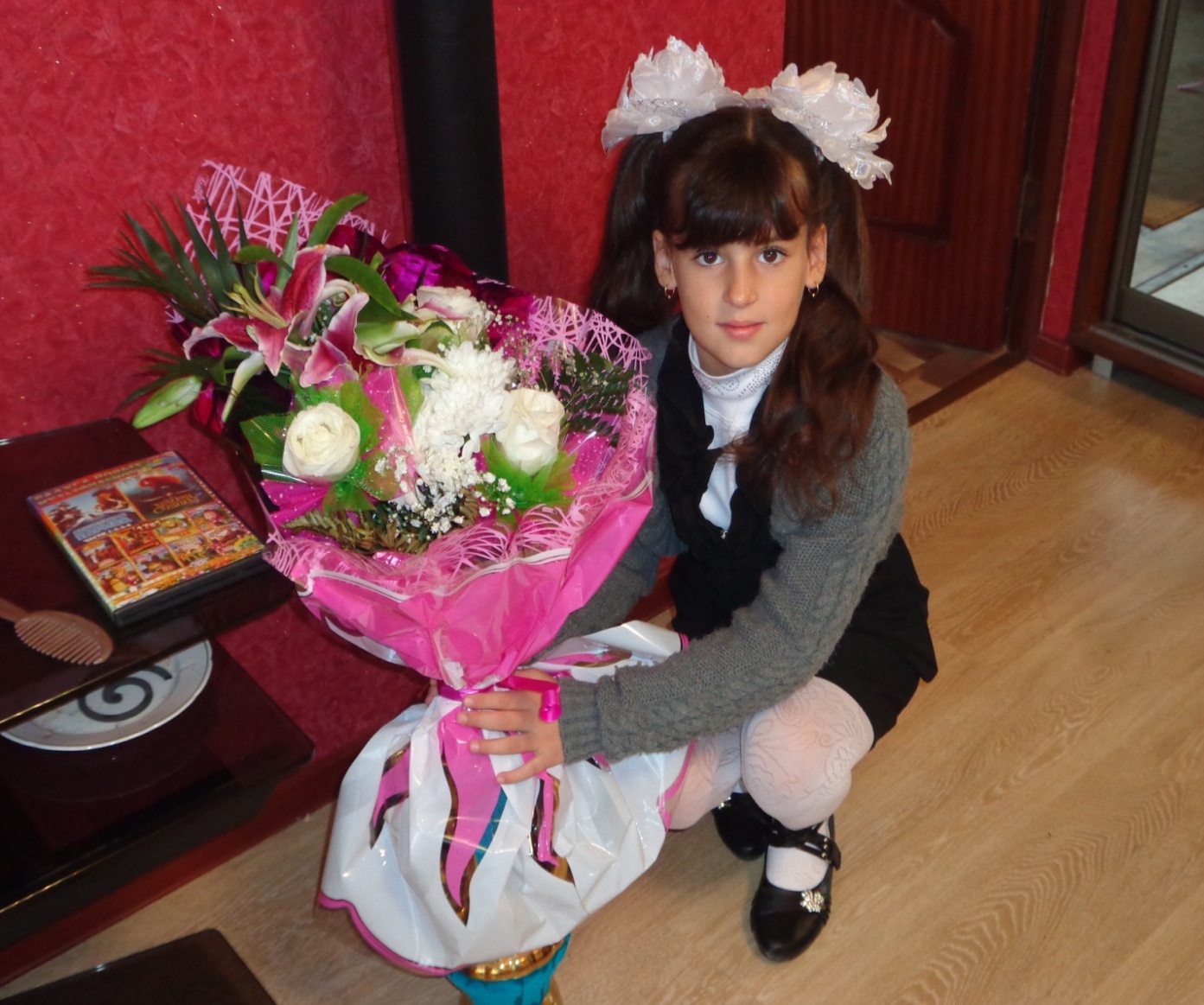